ASHRAE Meeting London, Ontario
Enviormental Controls for Indoor Cannabis Cultivation
2017
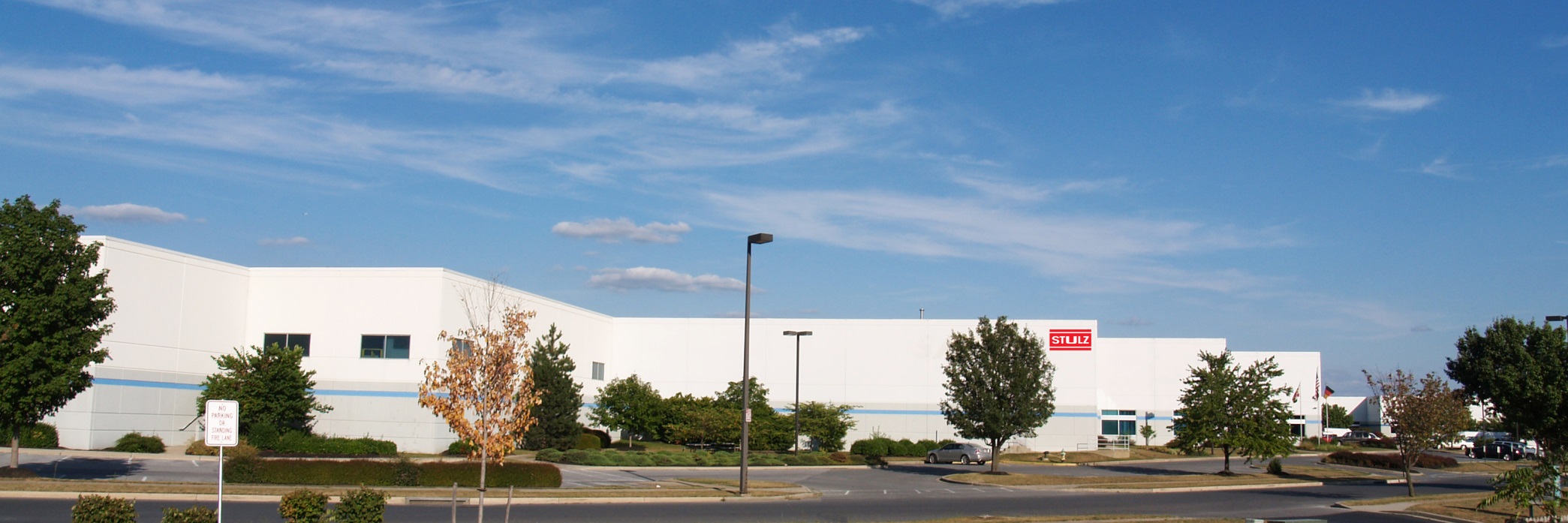 What Has Been Happening to the South
Currently 29 states, 3 indigenous nations, and the District of Columbia have legalized medical cannabis 

Currently 8 states have legalized recreational cannabis 

Federally all is still illegal
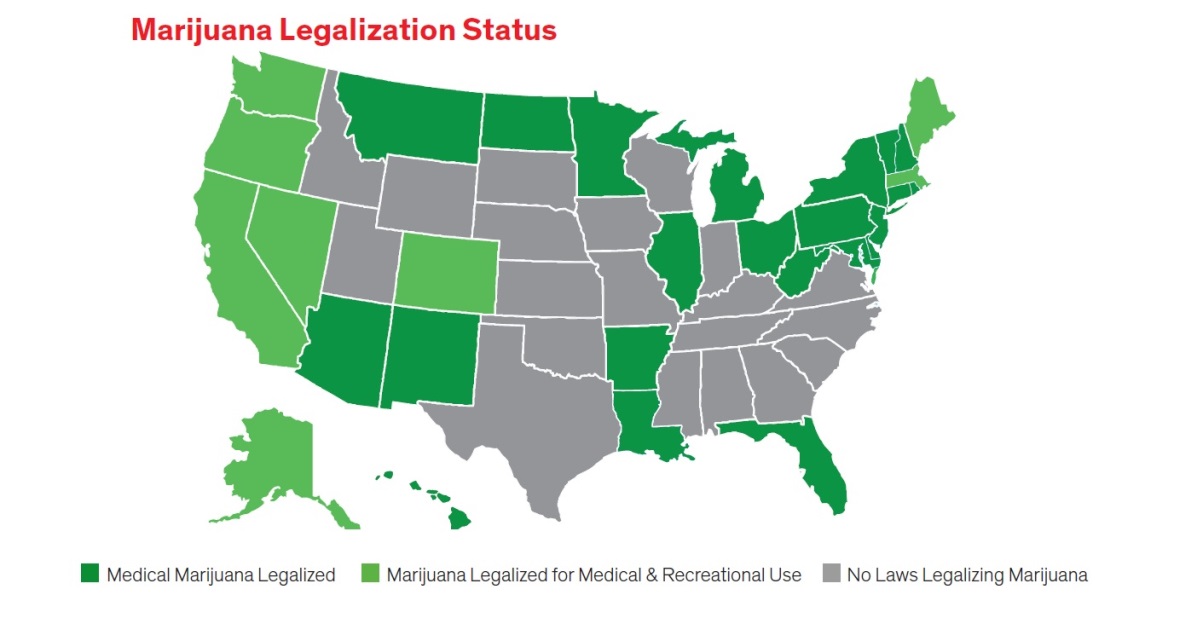 30.10.2017
2
Current Legal Status in Canada
Cannabis (marijuana) remains a Schedule II drug under the Controlled Drug and Substances Act, and, unless otherwise regulated for production and distribution for medical purposes, is subject to offences under that Act. 

Possessing and selling cannabis for non-medical purposes is still illegal everywhere in Canada.
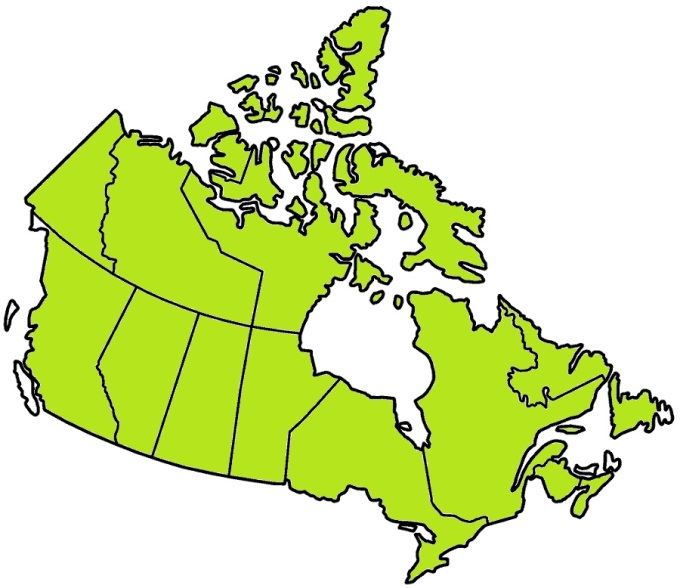 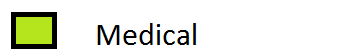 30.10.2017
3
Pending Legal Status in Canada (Recreational)
The final wording was still under discussion but a “likely”  date for the official effect of the legislation has been widely publicized as 1 July 2018. The provinces will have the power to determine the method of distribution and sale.
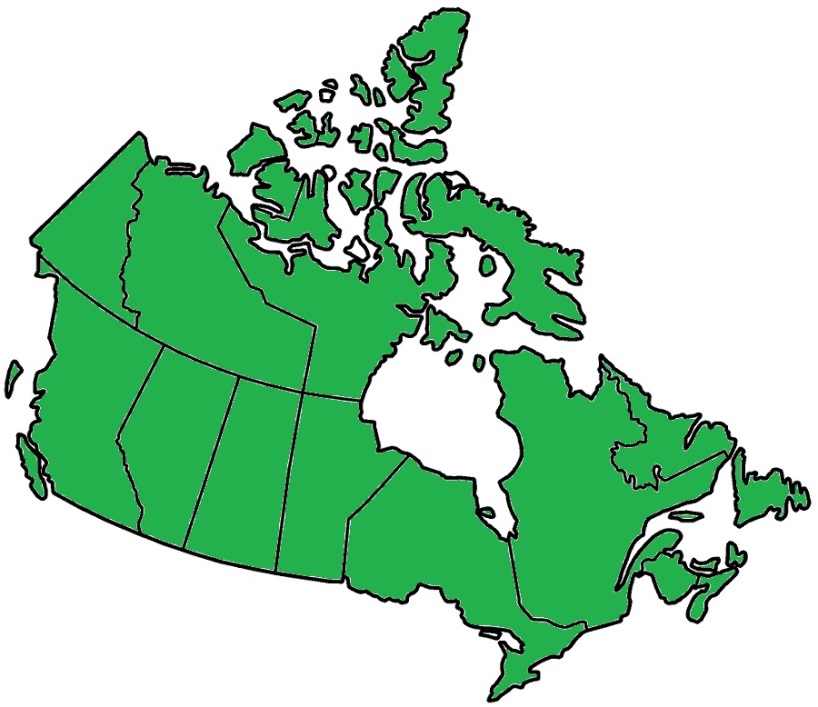 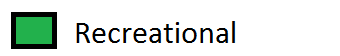 30.10.2017
4
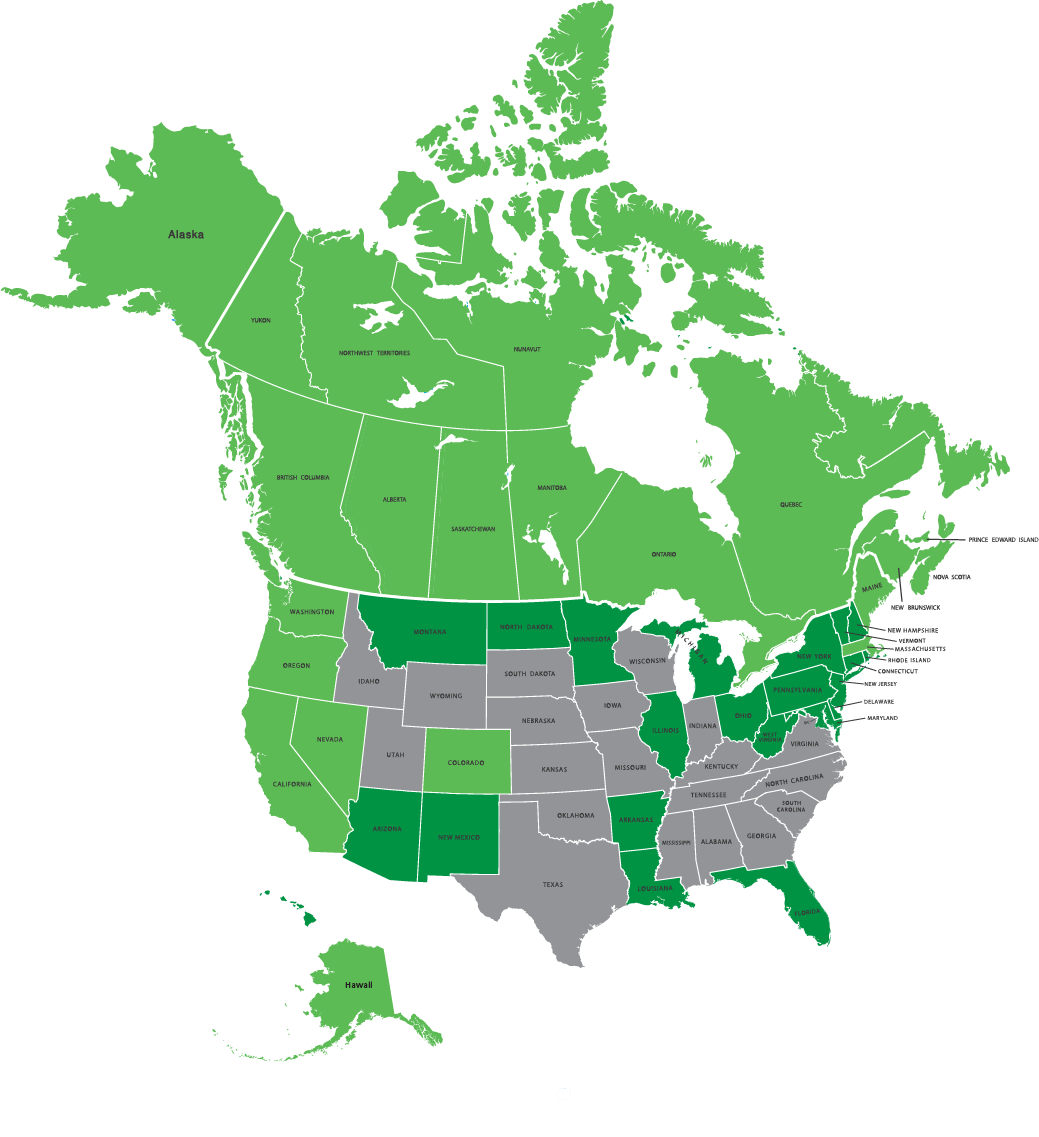 Marijuana Legalization Status
Medical Marijuana Legalized
Marijuana Legalized for Medical & Recreational
No Laws Legalizing Marijuana
A Very Different Industry With Unique Challenges
Lack of experience within the engineering community

Lack of HVAC experience in the operator community 

Lack of consensus within the grower community   

Latent cooling , latent cooling, and latent cooling
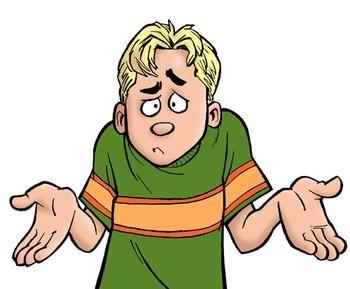 30.10.2017
6
My Personal Experience So Far, a Very Steep and Confusing  Learning Curve
We have supplied equipment to multiple grow facilities over the last 4 years 

Sought out experts to educated myself  so I can assist engineers

Initially modified 5 ton data center CRAC units to better suit the grow space 

Partnered with an industry leader (MMT)

We are now modifying larger units to meet the needs of a
     changing industry (Dual circuit, up to 30 tons) , the rooms are
     getting larger   

Mostly dirt farming, areoponics and hydroponics are out there as well

Greenhouses seem to add additional challenges
7
A Growers Biggest concerns
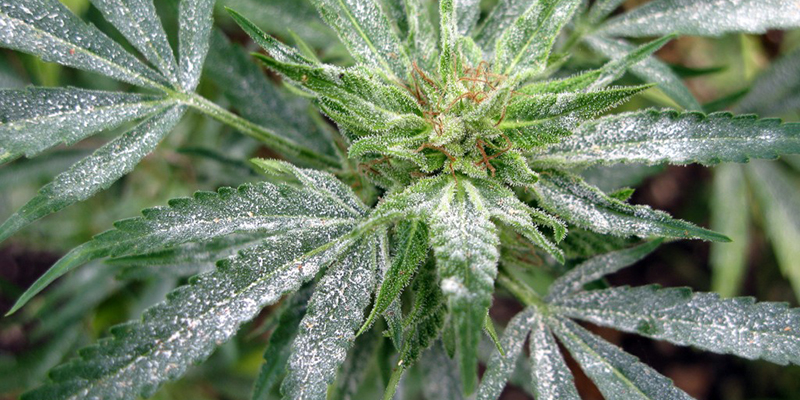 Thermally stressed plants

White mold or Mildew

Pests

Cross contamination between strains or rooms

Economic impact of the loss of a room

Continuation of a strain
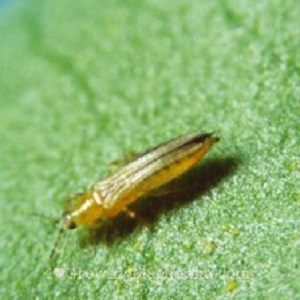 30.10.2017
8
To Understand the Environmental Requirements You Must Understand the Plant
Life cycle

Transpiration rates

Impact of elevated levels of CO2  

Lighting needs
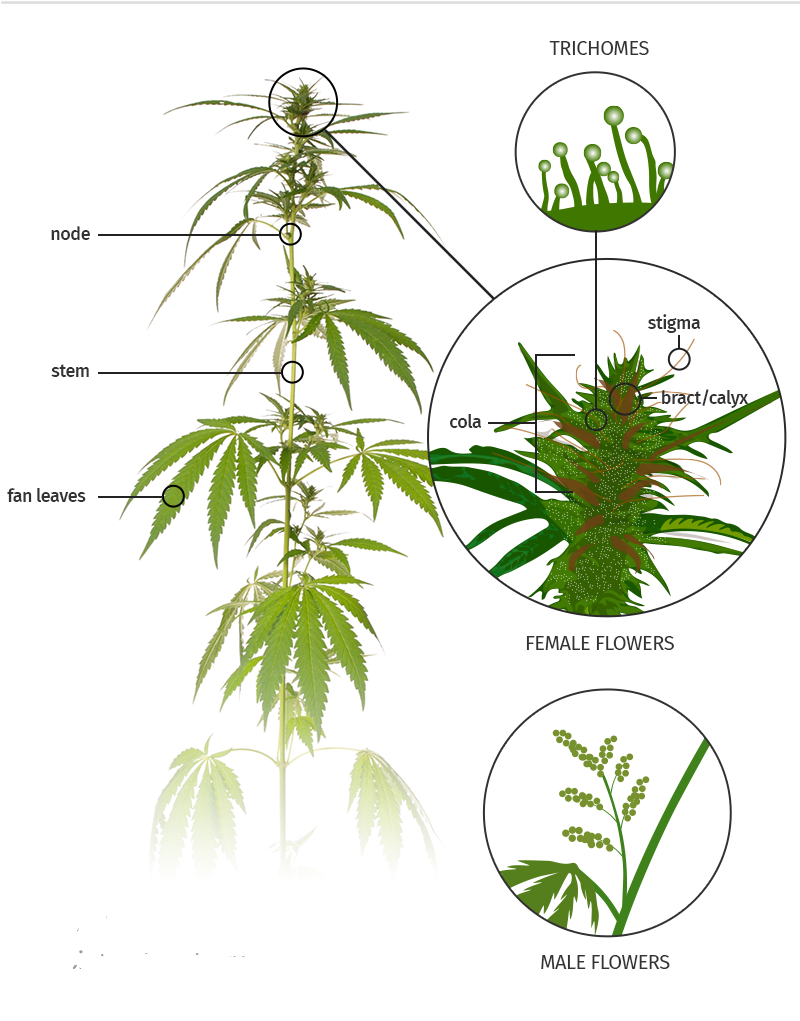 30.10.2017
9
Cannabis Cycle with Room Typical Requirements
Mother room			 23.9°C (75°F)  40%RH

Clone room			 26.7°C (80°F)  75%RH

Veg room			 23.9°C (75°F)   50%RH

Flower room			 22.2°C (72°F)   55%RH	

Curing room	                           23.9°C (75°F)   35%RH

63 days clone to harvest
30.10.2017
10
Mother Room
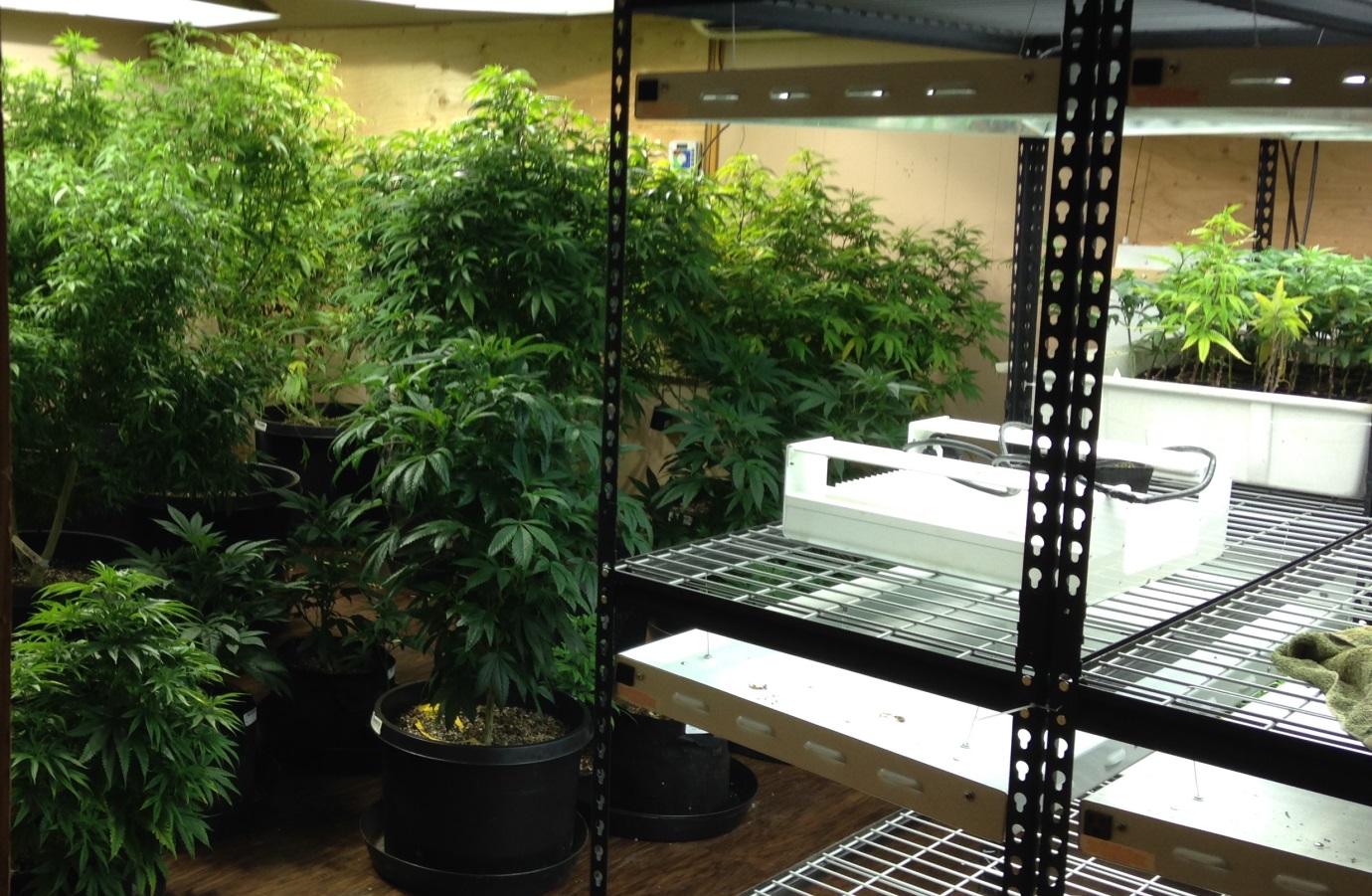 Mother room			23.9°C (75°F)  40%RH
30.10.2017
11
Clone Room, The Nursery
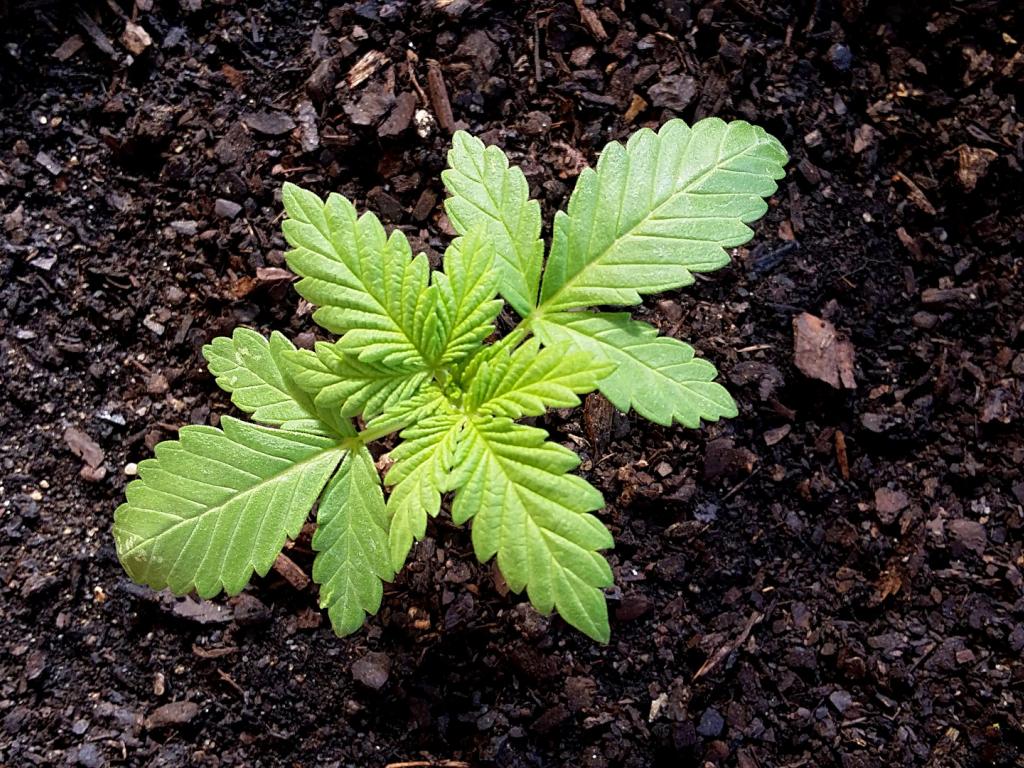 Clone room			26.7°C  (80°F)   75%RH
30.10.2017
12
Vegetative Room, Veg Room
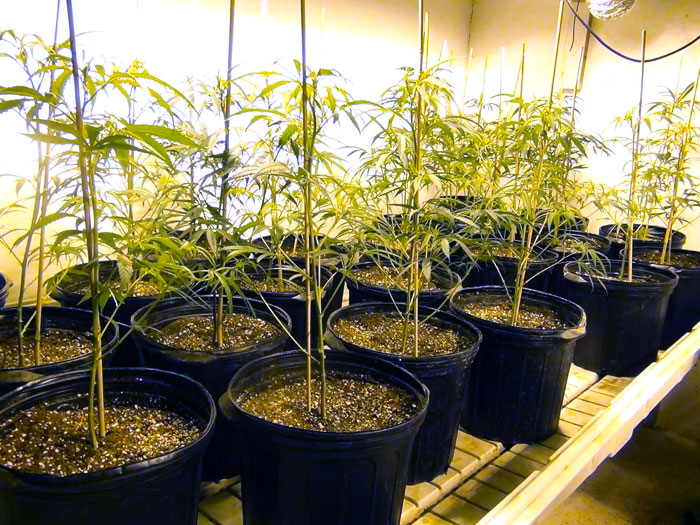 Vegetative room		23.9°C (75°F)   50%RH
30.10.2017
13
Flowering  Room, Bloom Room
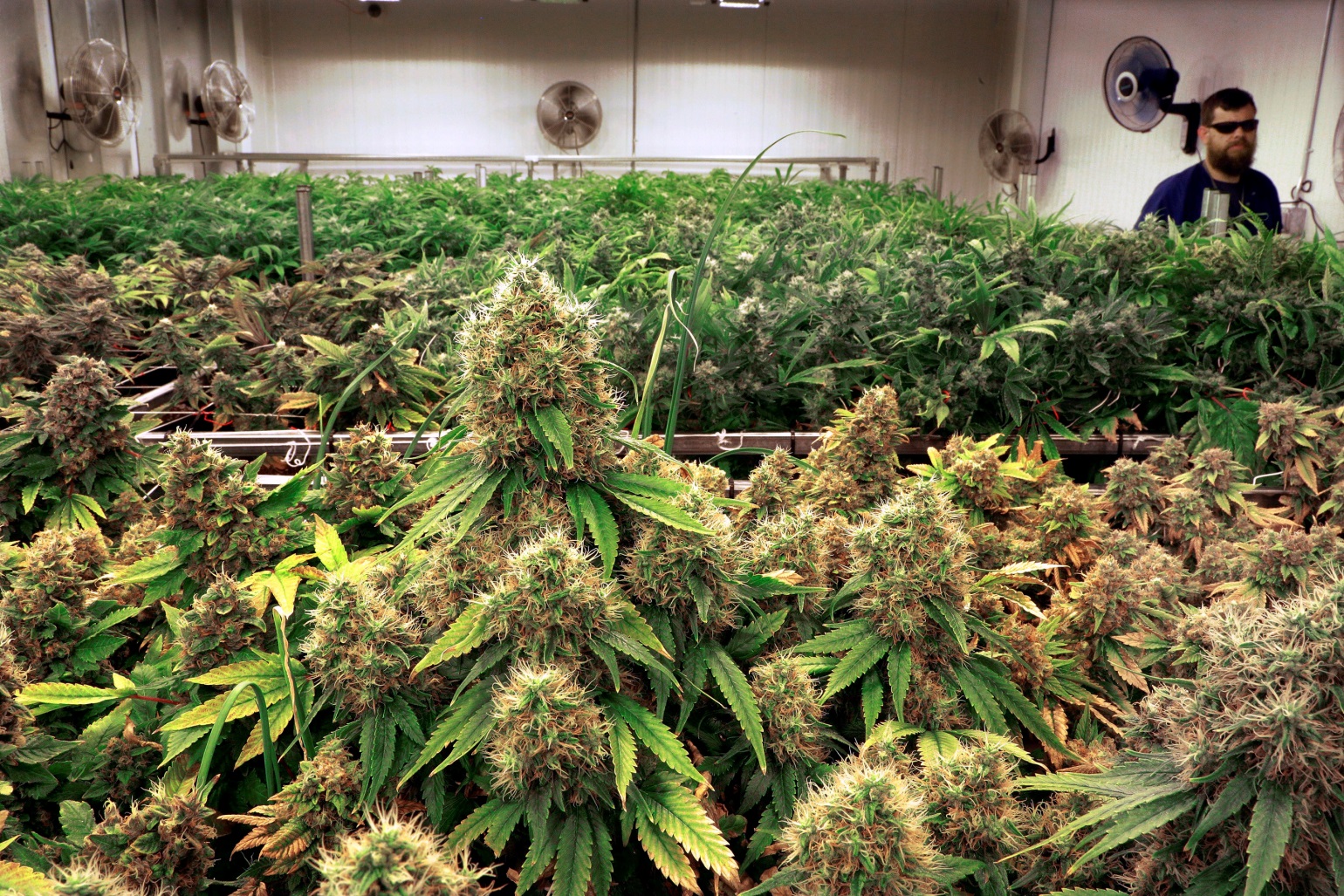 Flowering room		22.2°C (72°F)   55%RH
30.10.2017
14
Drying  Room, Curing Room
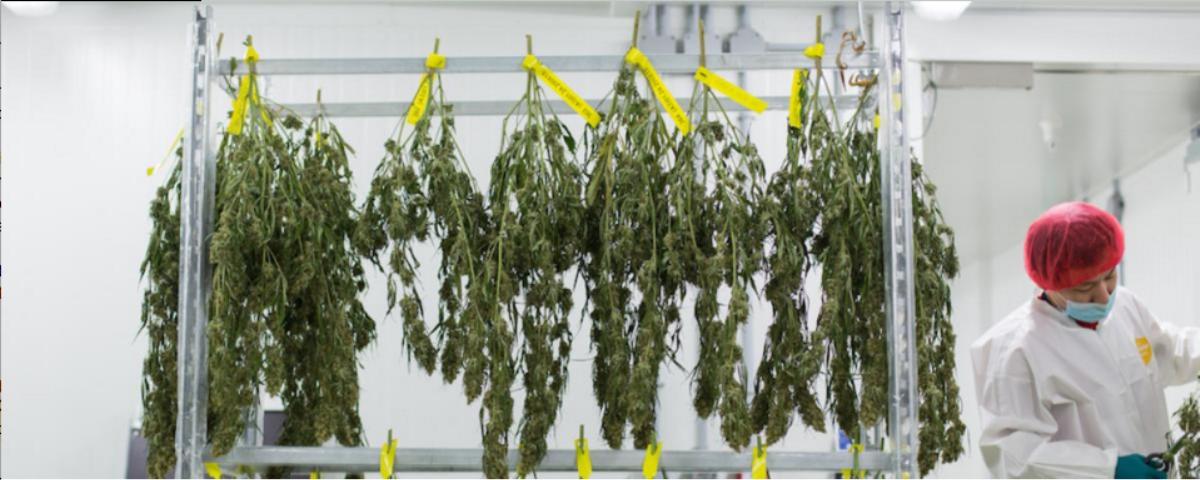 Curing  room	  23.9°C (75°F)   35%RH  Dew Point 7.5°C (45.5°F)
30.10.2017
15
Types of Systems
Direct Expansion 

Chilled Water

Desiccant dehumidification 

Ultrasonic or steam canister humidification

Requires tight control of conditions 

Co2  control system

Air scrubbers  

Combinations of multiple types of units
30.10.2017
16
Custom Medical Cannabis Features
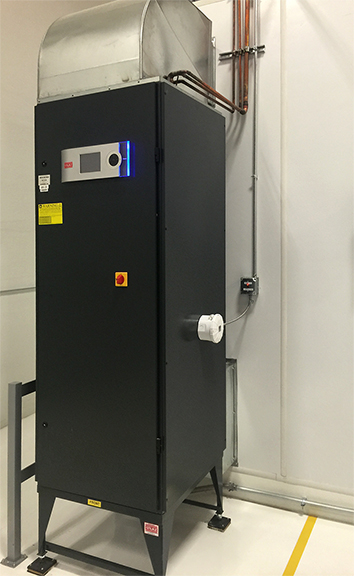 Enhanced dehumidification
30.10.2017
17
Custom Medical Cannabis Features
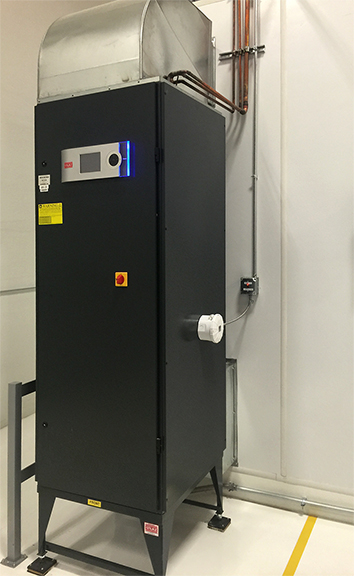 Ultraviolet lighting
30.10.2017
18
Custom Medical Cannabis Features
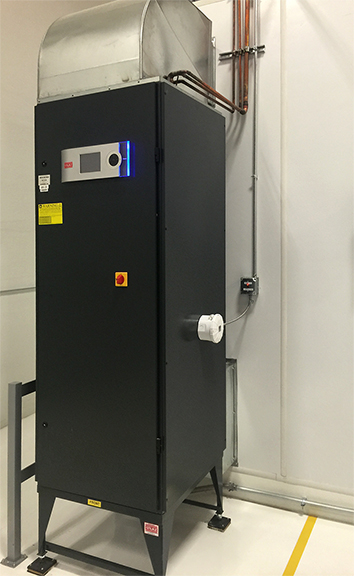 CO2  monitoring, Control,
      and alarms
30.10.2017
19
What Information Does a Engineer Need?
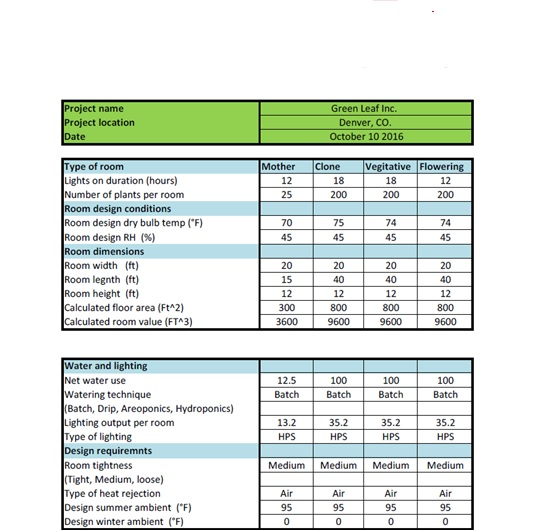 30.10.2017
20
Vapor Pressure Deficit
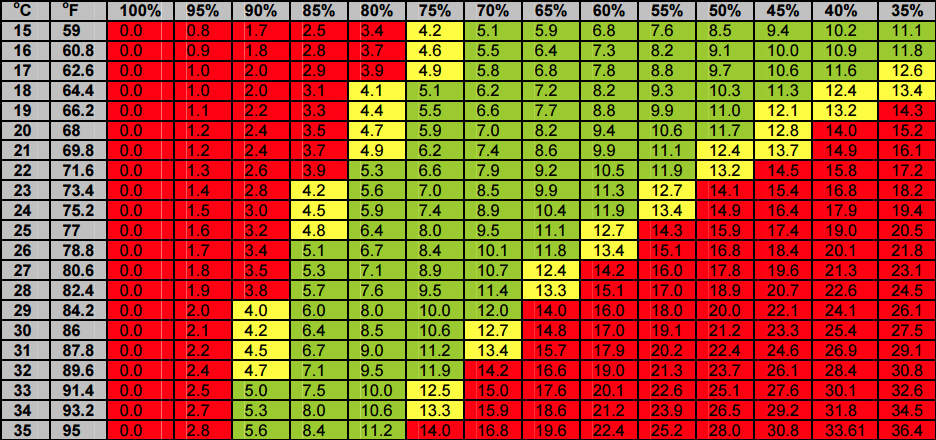 Stay in the green zone for healthy plants


*Chart courtesy of Big Buds Newsletter
30.10.2017
21
What Does a Typical Grow Site Look Like?
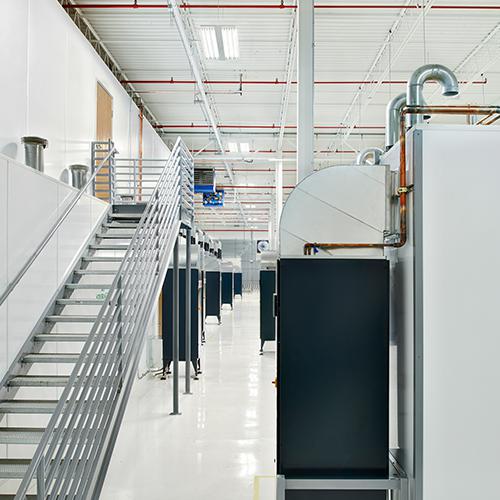 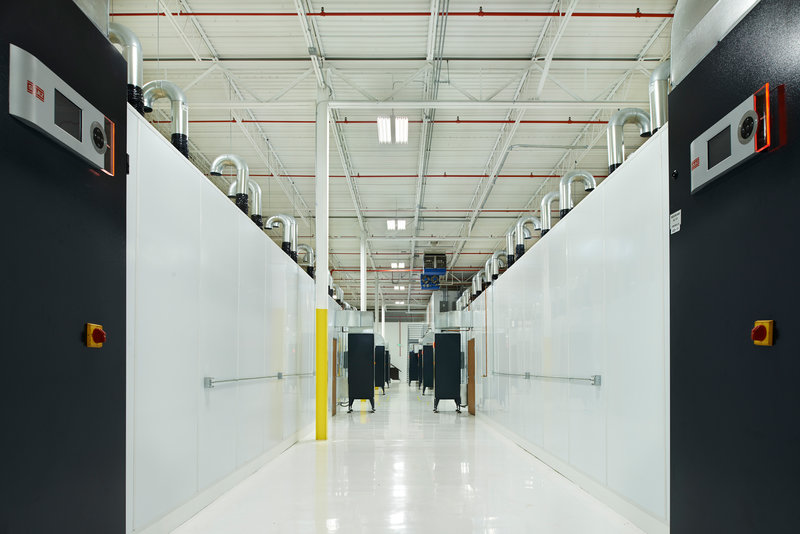 30.10.2017
22